ภาคที่ 1ลักษณะทั่วไปของความสัมพันธ์ระหว่างประเทศ
บรรยายโดย
อาจารย์สุไลมาน  หะโมะ

หลักสูตรรัฐศาสตร์ 
คณะมนุษยศาสตร์และสังคมศาสตร์
มหาวิทยาลัยราชภัฎยะลา
คำอธิบายรายวิชา
หลักการทั่วไป วิวัฒนาการ แนวคิดเกี่ยวกับความสัมพันธ์ระหว่างประเทศ ปัจจัยที่ส่งผลกระทบต่อความสัมพันธ์ระหว่างประเทศ นโยบายต่างประเทศ เครื่องมือทีใช้การศึกษาความสัมพันธ์ระหว่างประเทศ และรูปแบบในการดำเนินความสัมพันธ์ระหว่างประเทศ และศึกษาความสัมพันธ์ระหว่างไทยกับอาเซียน
General principles, evolution and concepts of international relations; factors affecting international relations; foreign policies, instrument using to and study international relations, operating model of international relations, international relations between  Thai and ASEAN countries
วัตถุประสงค์รายวิชา
นักศึกษาเข้าใจความรู้ทั่วไป พัฒนาการ แนวคิด ทฤษฎี ปัจจัยที่ส่งผลต่อความสัมพันธ์ระหว่างประเทศ พฤติกรรมของความสัมพันธ์ระหว่างประเทศ เครื่องมือในการศึกษาความสัมพันธ์ระหว่างประเทศ การต่างประเทศของไทย ความสัมพันธ์ระหว่างไทยและนานาชาติ วิเคราะห์แนวโน้มและปัญหาสถานการณ์การเมืองโลก
เกณฑ์การประเมินผล
การเข้ามาในชั้นเรียน  10 %
รายงานรายบุคคล      10%
รายงานเป็นกลุ่ม         10%
การนำเสนอ              10%
สอบกลางภาค            20%
สอบปลาย                 40%
รวมเป็น                   100%
ทดสอบความรู้เบื้องต้นก่อนเข้าสู่บทเรียน
แบบทดสอบก่อนเรียน จำนวน  20  ข้อ
โดยใช้ Kahoot Instructment
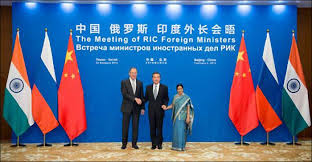 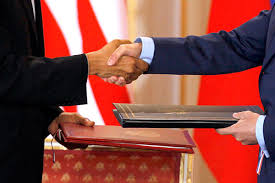 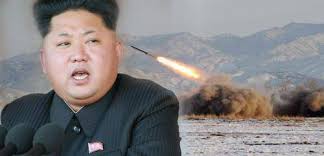 บทที่ 1 ลักษณะและขอบเขตของการศึกษาความสัมพันธ์ระหว่างประเทศ
- ความหมาย
- ขอบเขตของการศึกษา
- ความสำคัญ
- ประโยชน์ของการศึกษา
- วิวัฒนาการของการศึกษาความสัมพันธ์ระหว่างประเทศ
- วิวัฒนาการของการศึกษาทฤษฎีความสัมพันธ์ระหว่างประเทศ
ความหมาย
ศาสตราจารย์ คาร์ล ดับเบิ้ลยู ดอยช์ (Kari W. Deutsch) 
      แห่งมหาลัย ฮารวอร์ด 
  ความสัมพันธ์ระหว่างประเทศประกอบด้วยพฤติกรรมและการกระทำทั้งหลายของรัฐที่มีต่อกันโยปราศจากการควบคุมอย่างเพียงพอ”
อนเวย์ ดับเบิ้ลยู เฮนเดอร์สัน (Conway W. Henderson) 
 “การศึกษาว่าใครได้อะไร เมื่อใดและอย่างไร ทั้งที่เกี่ยวข้องกับตัวแสดงที่เป็นรัฐชาติและที่ไม่ใช่รัฐชาติทั้งหลาย” 
(Henderson, 1998, p. 27)
ต่อ
จชัว เอส โกลด์สไตน์ (Joshua S. Goldstein) 
 “ความสัมพันธ์ระหว่างประเทศจะสนใจศึกษาเกี่ยวกับความสัมพันธ์ระหว่างรัฐบาลของรัฐชาติต่างๆ ที่เป็นชาติสมาชิกขององค์การสหประชาชาติ แต่การศึกษาความสัมพันธ์เหล่านี้เพียงอย่างเดียวไม่อาจทำความเข้าใจได้อย่างลึกซึ้งเพียงพอ หากแต่เราต้องศึกษาถึงตัวแสดงอื่นๆ เช่น องค์การสหประชาชาติ บรรษัทข้ามชาติ และปัจเจกบุคคลด้วย อีกทั้งต้องศึกษาโครงสร้างทางสังคม เช่น เศรษฐกิจ วัฒนธรรม และการเมืองภายในรัฐชาติ นอกจากนี้ยังต้องศึกษาด้านภูมิศาสตร์  และประวัติศาสตร์ที่ครอบงำในสังคมนั้นๆ ด้วย” (Goldstein, 1996, p. 3)
ต่อ
การแลกเปลี่ยนและปฏิสัมพันธ์ที่เกิดขึ้นข้ามเขตพรมแดนของรัฐ ซึ่งส่งผลถึงความร่วมมือหรือความขัดแย้งระหว่างประเทศต่าง ๆ ในโลก เป็นแขนงหนึ่งของวิชารัฐศาสตร์ เป็นหลักปฏิบัติและการศึกษาปฏิสัมพันธ์ระหว่างประเทศ เกี่ยวข้องโดยตรงกับการวางนโยบายระหว่างประเทศ ซึ่งครอบคลุมทั้งในด้านการเมืองเศรษฐกิจ
เข้าถึงในจาก https://th.wikipedia.org/wiki/ความสัมพันธ์ระหว่างประเทศ
จากความหมายข้างต้น
พอที่จะสรุปความหมายของความสัมพันธ์ระหว่างประเทศได้ว่า ความสัมพันธ์ระหว่างประเทศ คือ “กิจกรรมที่ตัวแสดงระหว่างประเทศต่างๆ ได้แสดงพฤติกรรมหรือการกระทำอย่างใดอย่างหนึ่งต่อตัวแสดงอื่นๆ โดยตัวแสดงทั้งหลายอาจเป็นรัฐชาติ หรือไม่ใช่รัฐชาติก็เป็นได้ ซึ่งต้องศึกษาปัจจัยแวดล้อมของตัวแสดงต่างๆ ที่อาจมีผลต่อการกำหนดท่าทีและการแสดงออก”
ขอบเขตของการศึกษา
การศึกษาวิชาความสัมพันธ์ระหว่างประเทศมีขอบเขตกว้างขวาง เพราะเนื้อหาของวิชานี้คลอบคลุมถึงวิชาหลักทั้งหกในสาขาความสัมพันธ์ระหว่างประเทศ คือ วิชาการเมืองระหว่างประเทศ (International Politics) วิชากฎหมายระหว่างประเทศ (International Law) วิชาประวัติศาสตร์ทางการทูต (Diplomatic History) วิชาองค์การระหว่างประเทศ (International Organization) วิชาเศรษฐกิจระหว่างประเทศ (International Economics) และวิชาว่าด้วยการศึกษาเฉพาะภูมิภาค (Area or Regional Studies)
ขอบเขตของการศึกษา
ขอบเขตการศึกษาความสัมพันธ์ระหว่างประเทศสามารถศึกษาได้ในหลายแนวทาง ดังเช่น โจชัว ได้สรุปว่า ความสัมพันธ์ระหว่างประเทศถือเป็นศาสตร์ใหญ่ที่ต้องเกี่ยวข้องและนำศาสตร์ทั้งหลายมาช่วยในการศึกษา (Goldstein, 1996, p. 3)
ต่อ
สตีเฟน เอ็ม วอล์ท (Stephen M. Walt) ยังกล่าวว่า ขอบเขตของการศึกษาความสัมพันธ์ระหว่างประเทศตามปกติมักจะสนใจเกี่ยวกับสงครามและสันติภาพ หรือเรียกอีกอย่างหนึ่งว่า ความมั่นคงระหว่างประเทศศึกษา (International Security Study) หรือสนใจเกี่ยวกับบทบาทของกองทัพ หรือบทบาทของนักการทูต หรือความร่วมมือตามสนธิสัญญาและพันธมิตร เพราะเรื่องราวเหล่านี้ได้ครอบงำการศึกษาความสัมพันธ์ระหว่างประเทศในอดีต 
โดยเฉพาะอย่างยิ่งช่วงทศวรรษที่ 1950 และทศวรรษที่ 1960 และยังคงความสำคัญต่อการศึกษาสาขานี้ จนกระทั่งช่วงทศวรรษที่ 1990หลังสงครามเย็นยุติ การศึกษาได้ให้ความสนใจกับเรื่องดังกล่าวน้อยลง โดยหันมาให้ความสนใจเกี่ยวกับความขัดแย้งในภูมิภาค ความขัดแย้งทางจริยธรรม  ประเด็นทางเพศ
ต่อ
หรือประเด็นทางด้านเศรษฐศาสตร์การเมืองระหว่างประเทศก็เพิ่มความสำคัญมากขึ้นในช่วงทศวรรษที่ 1980 เป็นต้นมา เช่น รัฐเหนือ-รัฐใต้ หรือ รัฐยากจนกับรัฐร่ำรวย รวมทั้งประเด็นที่มีการเชื่อมโยงทางเศรษฐกิจ หนี้สาธารณะ เงินช่วยเหลือจากต่างประเทศ และการถ่ายทอดเทคโนโลยี ประเด็นเหล่านี้เริ่มเข้าสู่การศึกษาความสัมพันธ์ระหว่างประเทศมากยิ่งขึ้น (Walt, p. 211-240)
ต่อ
แนวทางทางการศึกษา  คือ วิธีการที่ทำให้รู้จักคิด หรือวีการที่ทำให้เกิดความเข้าใจอย่างแท้จริง
     ประเพณีหรือดั้งเดิม พฤติกรรมนิยม อุดมคตินิยม สัจนิยม ยุทธศาสตร์ การตัดสินใจ และ มาร์กซิสต์นิยม
  แนวความคิดพื้นฐาน หมายถึง คำหรือกลุ่มคำที่แสดงให้เห็นถึงความคิดเห็นเฉพาะเรื่องที่เกี่ยวข้องกับธรรมชาติของปรากฏการณ์ระหว่างประเทศหรือพฤติกรรมระหว่างประเทศหรือความสัมพันธ์ระหว่างประเทศ เช่น สงครามและสันติภาพ อำนาจและอิทธิพล ผลประโยชน์แห่งชาติ ความมั่งคง รัฐบาลโลก รัฐบาลโลก สองขั้วอำนาจ หลายขั้วอำนาจ เทคโนโลยีและสภาพแวดล้อมระหว่างประเทศ สัมพันธมิตร
ต่อ
อุดมการณ์ คือ สิ่งที่นักวิชาการเห็นว่าดีงามหรือมีความเหมาะสมหรือสมควรนำมาใช้อธิบายหรือวิเคราะห์หรือเสนอความคิดเห็นหรือทัศนะของตนในเรื่องความสัมพันธ์ระหว่างประเทศ เช่น ลัทธิชาตินิยม สากลนิยม ภูมิภาคนิยม เสรีนิยม อรุรักษ์นิยม สัจนิยม อุดมคตินิยม สังคมนิยม ลัทธิคอมมิวนิสต์ สันติภาพนิยม ความเป็นกลางนิยม จักรวรรดินิยม เป็นต้น
ต่อ
ระดับของการวิเคราะห์ คือ นักวิชาการทำการศึกษา อธิบายและวิเคราะห์ พฤติกรรมระหว่างประเทศ เหตุการณ์ระหว่างประเทศ ปรากฏการณ์ระหว่างประเทศ และความสัมพันธ์ระหว่างประเทศ โดยเน้นระดับของการวิเคราะห์ตัวผู้แสดงบทบาทในเรื่องราวนั้นๆแตกต่างกัน
    แบ่งระดับออกเป็น 5 ระดับ คือ 
         บุคคล   กลุ่มเล็ก ชาติ-รัฐ  กลุ่มระหว่างประเทศ  และ ระบบระหว่างประเทศ
ต่อ
สาขาอื่นๆที่นำมาสนับสนุน คือ วิชาในสาขาอื่นๆที่ไม่ใช่ความสัมพันธ์ระหว่างประเทศ ซึ่งมีนักวิชาการนำมาใช้ในการอธิบาย วิเคราะห์ และสนับสนุนความคิดเห็น แนวความคิด ทัศนะ สมมุติฐาน และข้อเสนอแนะของตนทางด้านความสัมพันธ์ระหว่างประเทศ เช่น ประวัติศาสตร์ ภูมิศาสตร์ เศรษฐศาสตร์ สังคมวิทยา
จุดมุ่งหมายในการศึกษา
ยอร์ช เอฟ เคนนอน (George F.Kennan) ได้กล่าวไว้มีอยู่ 2 ประการ
     ประการแรก เพื่อให้นักศึกษาซึ่งไม่ได้ทำงาน หรือมีส่วนร่วมในงานที่เกี่ยวกับด้านการประเทศ ได้รับความรู้ทั่วไปในด้านความสัมพันธ์ระหว่างประเทศ เรียนรู้ถึงวิธีการวิเคราะห์ปัญหา และรู้จักใช้ความคิดให้ถูกต้องตามหลักเกณฑ์ การเรียนรู้ดังกล่าวจะทำให้นักศึกษาเป็นผู้มีความสามารถในการแสดงความคิดเห็นเกี่ยวกับปัญหาระหว่างประเทศได้อย่างมีเหตุผล
ต่อ
ประการที่สอง เพื่อเป็นการตระเตรียมบุคคลซึ่งจะไปประกอบอาชีพทางด้านความสัมพันธ์ระหว่างประเทศ ซึ่งอาจจะเป็นงานของรัฐ หรืองานขององค์การระหว่างประเทศ การศึกษาเพื่อจุดมุ่งหมายดังกล่าวนี้ มักกระทำกันในขั้นบัณฑิต โดยมีจุดมุ่งหมายที่จะผลิตผู้เชียวชาญ (Specialists) ทางด้านความสัมพันธ์ระหว่างประเทศออกมา ผู้เชียวชาญดังกล่าวจะต้องศึกษาและมีความรู้ในวิชาแขนงอื่นๆ ทางด้านสังคมศาสตร์ เช่น สังคมวิทยา จิตวิทยา มานุษยวิทยา เป็นต้น เพราะถ้าปราศจากความรู้ในวิชาดังกล่าวแล้ว การเข้าใจปัญหาของความสัมพันธ์ระหว่างประเทศก็จะเป็นไปโดนไม่ลึกซึ่งเท่าที่ควร
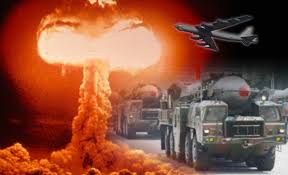 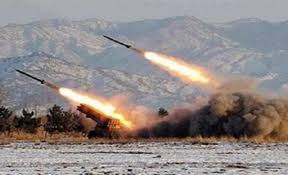 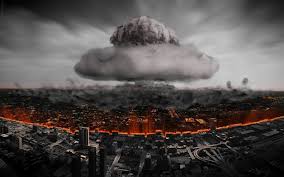 ความสำคัญของการศึกษา
ในโลกปัจจุบัน ความสัมพันธ์ระหว่างประเทศมีความสำคัญอย่างยิ่งต่อสันติภาพและการอยู่รอดของโลก การร่วมมือกันระหว่างประเทศไม่ว่าจะด้านใดๆก็ดีล้วนแต่เกิดจาดความสัมพันธ์ และความเข้าใจอันดีระหว่างรัฐที่มีต่อกัน นับตั้งแต่ที่รัฐทั้งหลายมีอุปกรณ์และเครื่องมือหลายอย่างที่ใช้ประกอบกับการกระทำของตน อาทิเช่น อุดมการณ์ (Ideologies) ซึ่งทั้งแง่ดีและแง่ร้าย และอาวุธนานาชาติ เป็นต้น รัฐจึงเป็นสิ่งที่มีอันตรายต่อสันติภาพและความมั่นคงระหว่างประเทศ รัฐอาจจะใช้อุปกรณ์และเครื่องมือที่มีอยู่โจมตี รัฐฝ่ายตรงข้ามที่เป็นคู่ปรปักษ์ได้ในกรณีที่สามารถตกลงหรือประนีประนอมยอมความในปัญหาข้อขัดแย้งระหว่างกัน
ต่อ
ถ้าหากอารยธรรมและชีวิตของมวลมนุษย์ในโลกนี้จะต้องสูญสลายไปในสามปีข้างหน้าก็คงไม่ใช่เพราะเกิดจากความอดอยากและความหิวโหยหรือโรคระบาดอันร้ายแรงแต่อย่างใด แต่น่าจะเกิดจากความแตกร้าวในความสัมพันธ์ระหว่างรัฐ เราสามารถจัดการแก้ไขปัญหาในเรื่อง การอดอยาก หรือโรคระบาดอันร้ายแรงได้ แต่เราไม่อาจควบคุมอำนาจและการกระทำในรัฐในการใช้รัฐในการใช้อาวุธ
ต่อ
ตลอดจนพฤติกรรมต่างๆของรัฐได้โดยเด็ดขาด จะควบคุมได้แต่ในระดับปานกลางโดยอาศัยกฎหมายระหว่างประเทศ สนธิสัญญาระหว่างประเทศ และองค์การระหว่างประเทศเป็นเครื่องมือควบคุม กล่าวได้ว่า สันติภาพและความมั่นคงของโลกขึ้นอยู่กับศิลปะที่รัฐแต่ละรัฐนำมาใช้เพื่อก่อให้เกิดความสัมพันธ์อันดีระหว่างรัฐรวมทั้งความสามารถของรัฐในการแก้ไขปัญหา ซึ่งเกิดขึ้นในความสัมพันธ์ระหว่างรัฐที่มีต่อกันโดยหาทางหลีกเลี่ยงการใช้วิธีการใดๆซึ่งจะนำมาสู่การทำลายล้างผลาญซึ่งกันและกัน 
ดังนั้นการศึกษาความสัมพันธ์ระหว่างประเทศจึงมีความสำคัญในการสอนให้รู้จัก และเข้าใจถึงศิลปะและวิธีที่รัฐนำมาใช้ในเวทีความสัมพันธ์ระหว่างประเทศ ตลอดจนเหตุการณ์และปัจจัยต่างๆซึ่งนำมาสู่การทำลายล้างและสงครามระหว่างรัฐ
ต่อ
เนื่องจากความสัมพันธ์ระหว่างประเทศมีความสัมพันธ์ต่อชีวิตและความเป็นอยู่ของมวลมนุษย์ในโลก การศึกษาความสัมพันธ์ระหว่างประเทศจึงได้รับความสนใจอย่างกว้างขวาง ในปัจจุบันได้กระทำกันอย่างกว้างขวางมากในสหรัฐอเมริกา และในประเทศต่างๆในภาคพื้นยุโรปซึ่งมักศึกษาควบคู่กันไปกับการศึกษาถึงศิลปะที่รัฐบาลของรัฐใช้ในการชักจูงโน้มน้าว หรือบีบบังคับรัฐหนึ่งหรือหลายรัฐ
ต่อ
กระทำการหรืองดเว้นการกระทำอย่างใดอย่างหนึ่งซึ่งมักปรากฏอยู่เป็นประจำในเวทีการเมืองระหว่างประเทศอย่างไรก็ดี การศึกษาในเรื่องดังกล่าวบางครั้งก็เป็นเรื่องอยากที่จะเข้าใจ หรือให้คำตอบในปัญหาที่เกิดขึ้นในเวทีความสัมพันธ์และการเมืองระหว่างประเทศได้อย่างสมบรูณ์ ทั้งนี้เนื่องจากพฤติกรรมและการกระทำต่างๆของรัฐเป็นเรื่องลึกซึ้ง มีการเปลี่ยนแปลงเคลื่อนไหวอยู่เสมอจนบางครั้งไม่อาจติดตามได้ทัน
ผลกระทบจากความสัมพันธ์ระหว่างประเทศ
ผลกระทบต่อบุคคลหรือประชาชน แม้ว่าผู้นำของรัฐเป็นผู้ที่มีบทบาทสำคัญในเวทีความสัมพันธ์ระหว่างประเทศ แต่ประชาชน ปัจเจกบุคคล ก็สามารถแสดงบทบาทสำคัญและเป็นตัวแสดงที่ทำให้เกิดปฏิสัมพันธ์ข้ามพรมแดนของรัฐได้
Joshua S. Goldstein, International Relations,(New York: Pearson  Longman,2005),p.3.
ผลกระทบต่อรัฐและผู้นำของรัฐ ความสัมพันธ์ระหว่างประเทศย่อมส่งผลกระทบต่อสถานภาพของรัฐเนื่องจากรัฐเป็นตัวแสดงสำคัญในเวทีการเมืองระหว่างประเทศ เช่น การขยายตัวของการค้าเสรีซึ่งส่งผลกระทบต่อความเหลื่อมล้ำทางรายได้ระหว่างรัฐที่ร่ำรวยและรัฐยากจน
ผลกระทบจากความสัมพันธ์ระหว่างประเทศ
ผลกระทบต่อสังคมโลก สังคมโลกในปัจจุบันมีลักษณะเป็นเครือข่ายความสัมพันธ์ที่มีการเชื่อมโยงอย่างเหนียวแน่นภายใต้กระบวนการโลกาภิวัฒน์ ความก้าวหน้าของเทคโนโลยีสารสนเทศส่งผลให้มนุษย์สามารถติดต่อสื่อสาร เชื่อมโยงกัน อย่างรวดเร็วและสะดวกสบายยิ่งขึ้น ดังนั้นความสัมพันธ์ระหว่างประเทศที่ส่งผลกระทบต่อประชาชนและรัฐย่อมส่งผลกระทบต่อสังคมโลกโดยรวมในลักษณะลูกโซ่ที่มีเครือข่ายทางความสัมพันธ์อย่างเป็นระบบ
ผลกระทบจากความสัมพันธ์ระหว่างประเทศ
ผลกระทบต่อความมั่นคงของชาติ ความสัมพันธ์ระหว่างประเทศโดยเฉพาะทางด้านการเมืองและการทหารย่อมส่งผลกระทบต่อเสถียรภาพทางการเมืองและบูรณภาพแห่งดินแดนของแต่ละชาติ เช่นภัยคุกคามจากลัทธิคอมิวนิสต์และการก่อตัวของสงคราม ซึ่งจะส่งผลกระทบต่อความมั่นคงของชาติ

มาตรา ๑
ประเทศไทยเป็นราชอาณาจักรอันหนึ่งอันเดียว จะแบ่งแยกมิได้
มาตรา ๒
ประเทศไทยมีการปกครองระบอบประชาธิปไตยอันมีพระมหากษัตริย์ทรงเป็นประมุ
ผลกระทบจากความสัมพันธ์ระหว่างประเทศ
ผลกระทบต่อเศรษฐกิจ ความสัมพันธ์ระหว่างประเทศย่อมส่งผลกระทบทั้งทางตรงและทางอ้อมต่อสภาวะเศรษฐกิจและการกินดีอยู่ดีของประชาชนแต่ละประเทศ อาทิเช่น ฐานะทางการเงิน การบริโภค และสุขภาพอนามัย
ผลกระทบต่อการพัฒนา การเปลี่ยนแปลงให้ดีขึ้น กล่าวคือความพยายามในการเปลี่ยนแปลงและยกระดับฐานะทางเศรษฐกิจ การเมือง สังคม วิทยาศาสตร์และเทคโนโลยี ซึ่งการพัฒนาของรัฐและประชาชนในแต่ละด้านย่อมได้รับผลกระทบจากความสัมพันธ์ระหว่างประเทศ
ใบงานท้ายคาบสัปดาห์ที่สอง
เหตุใดที่ทุกคนควรสนใจและให้ความสำคัญกับสถานการณ์ระหว่างประเทศ ความสัมพันธ์ระหว่างประเทศ